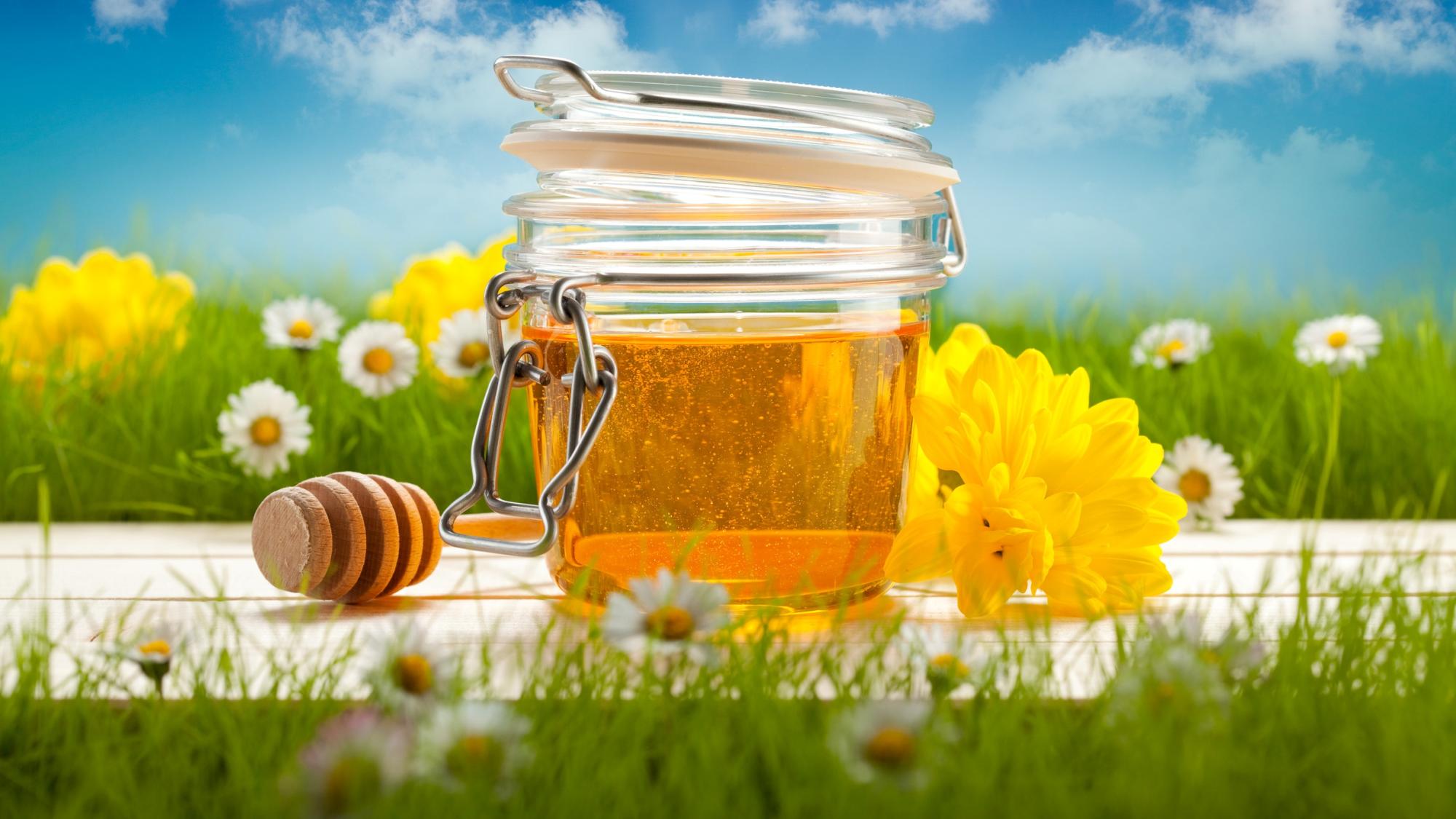 Сделай мед
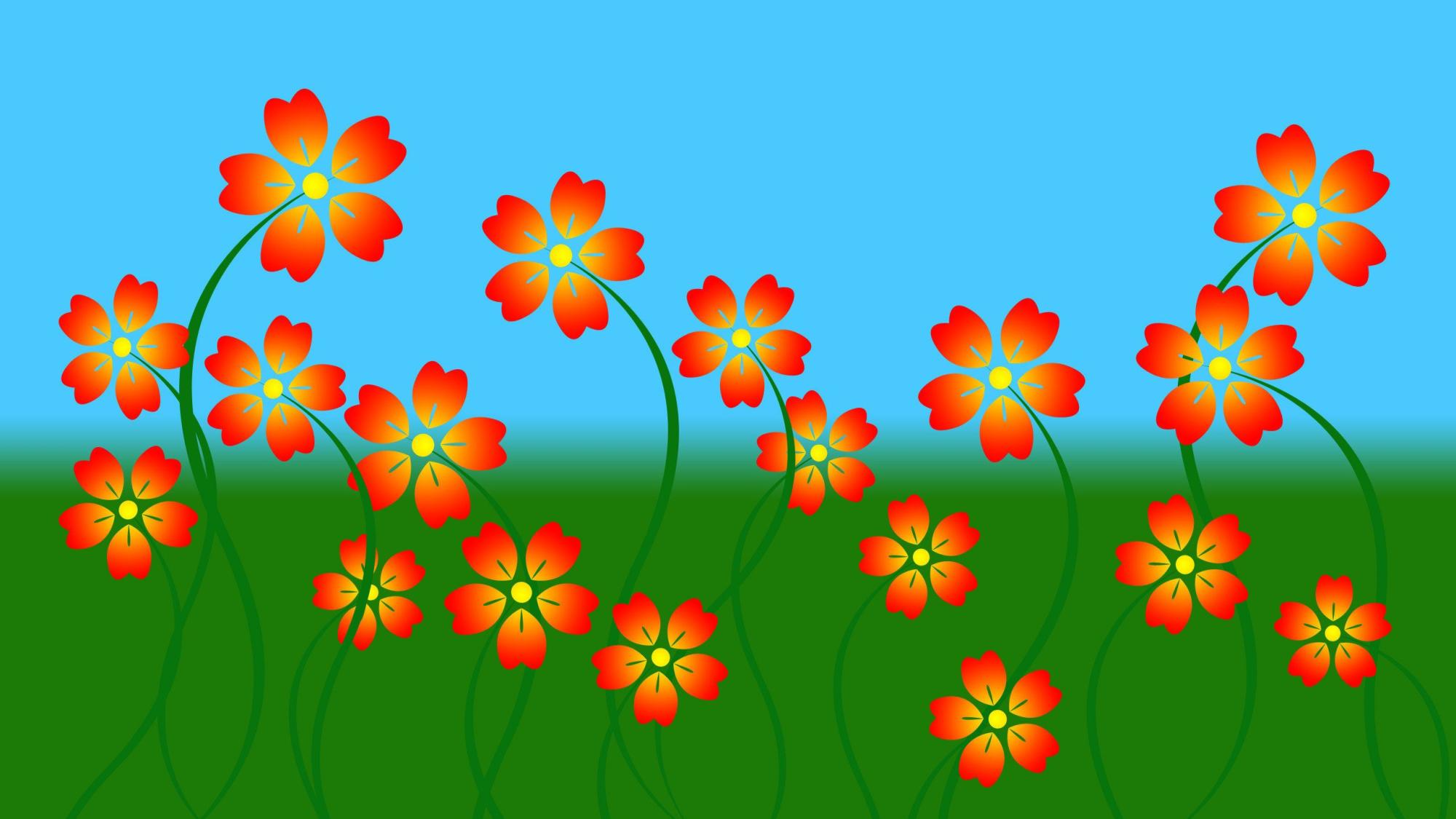 Собери пыльцу с цветков. Упражнение «Пчелка» – жужжать при открытом рте, язык за верхними зубами, получается РРР. На каждом цветке жужжим=рычим. 10 цветков – 10 рычалок получится.
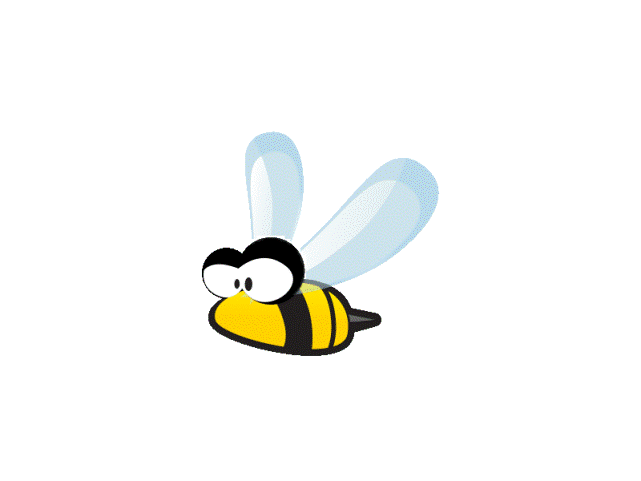 Разложи мед по сотам.
Сначала скажи А, потом РРР.
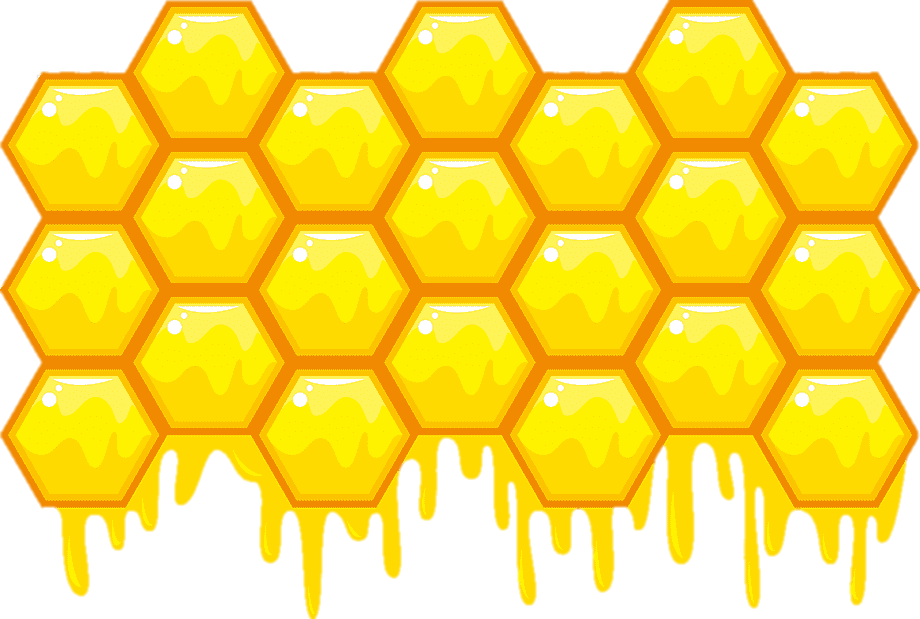 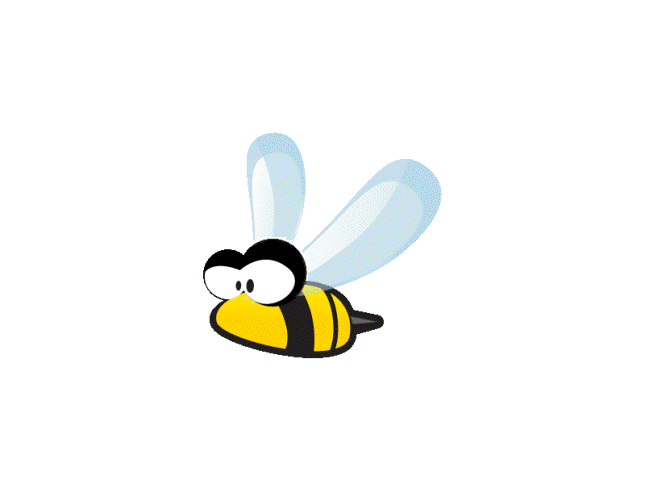 А
Разложи мед по сотам.
Сначала скажи О, потом РРР.
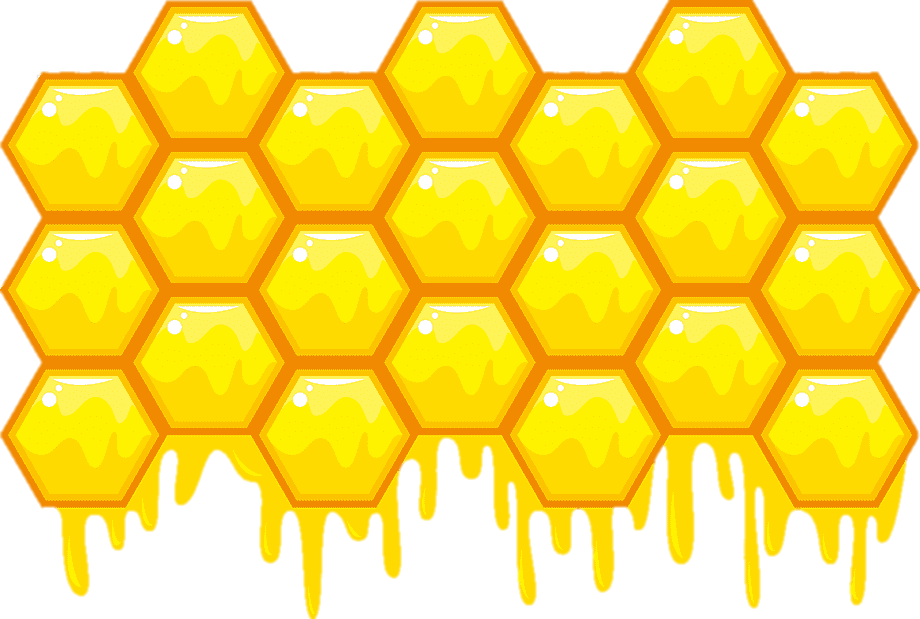 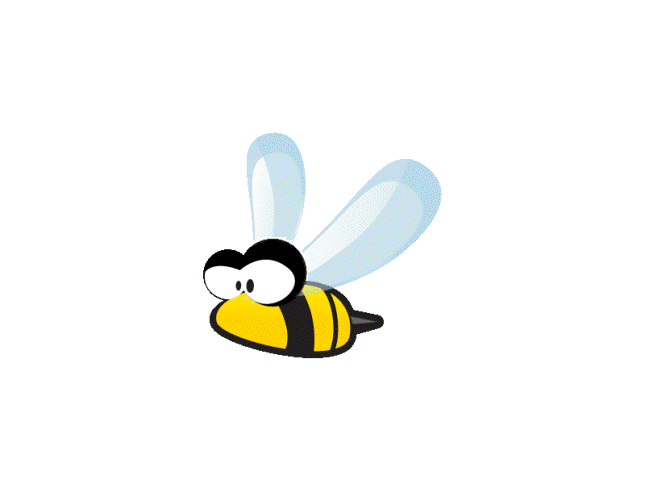 О
Разложи мед по сотам.
Сначала скажи Э, потом РРР.
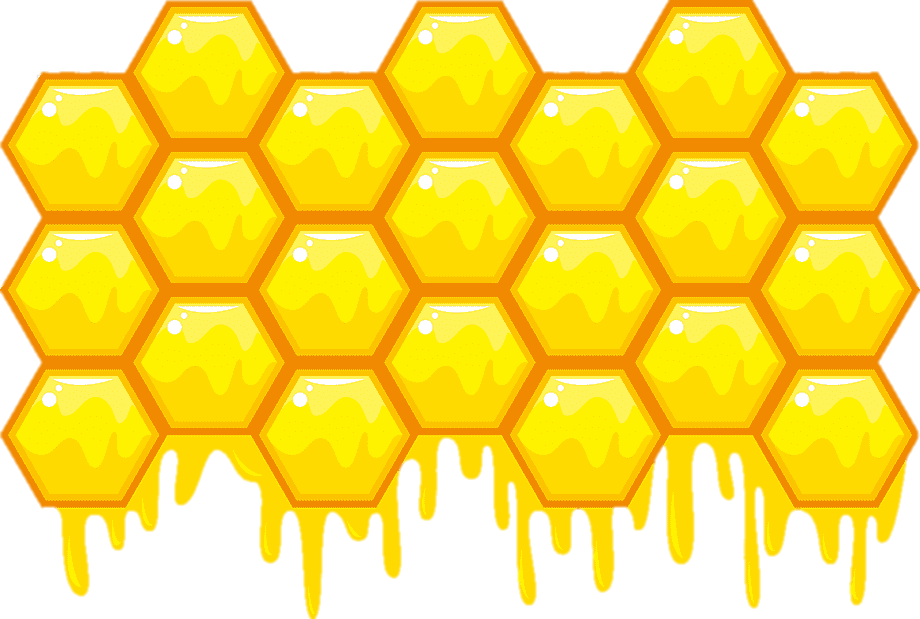 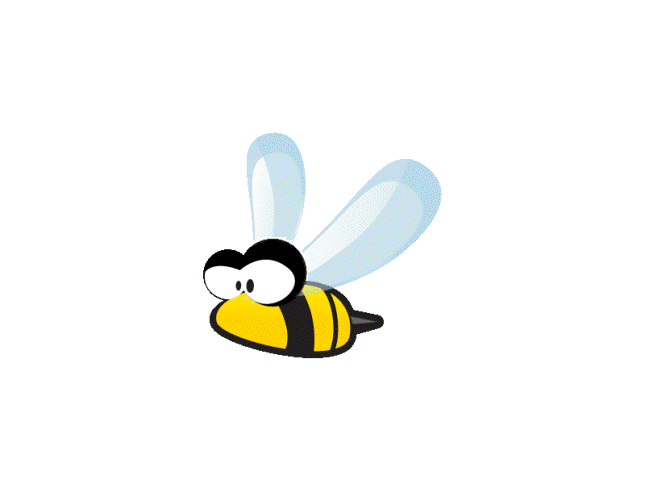 Э
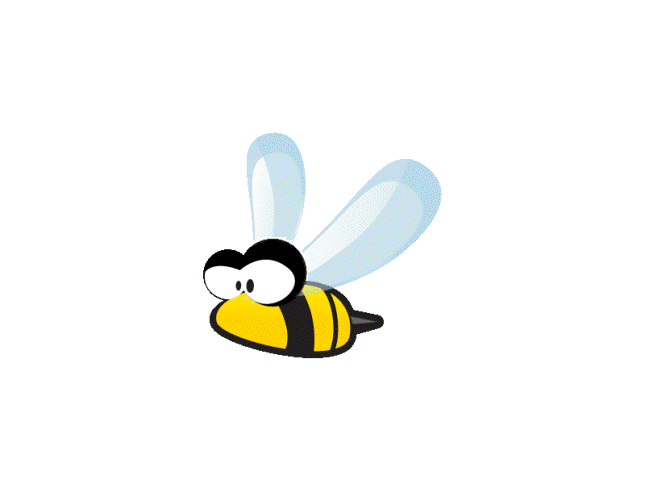 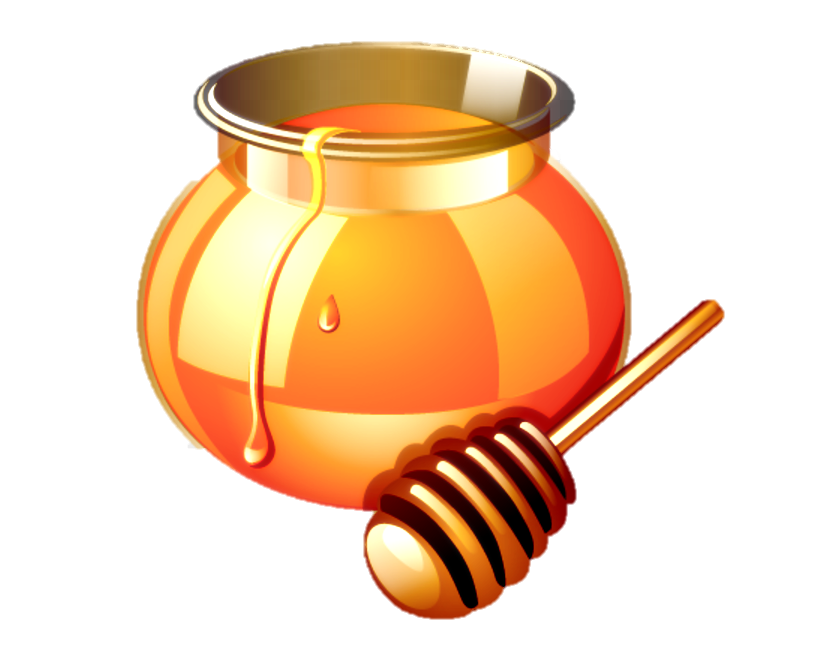 Мед готов! Ты -  молодец!